ИСТОРИЯ ДЕЯТЕЛЬНОСТИ ДОБРОВОЛЬЧЕСКОГО ОТРЯДА
Волонтерский отряд начал свою активную деятельность с 2013 года.
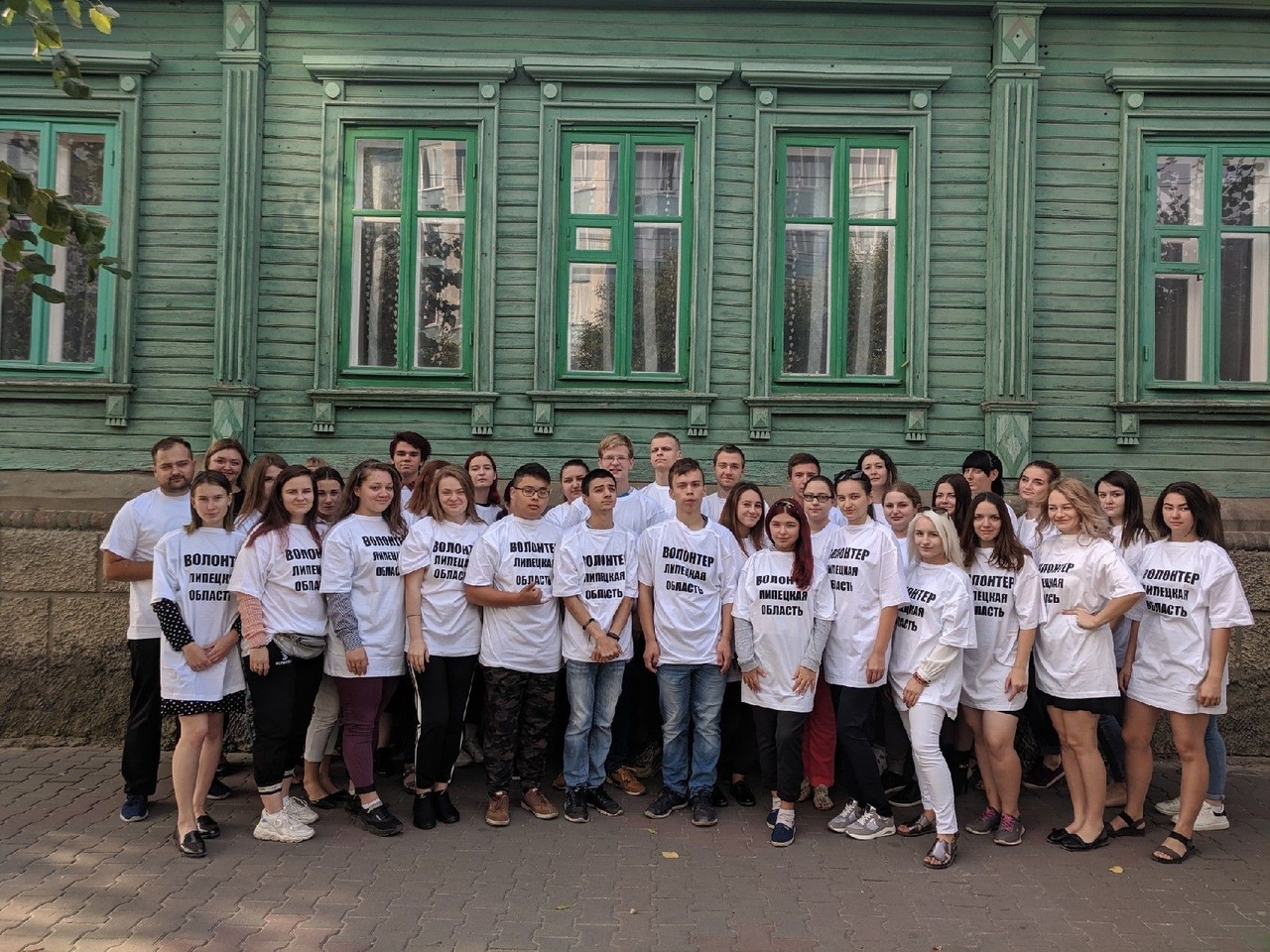 РЕГИОНАЛЬНЫЙ ПРОЕКТ «ИНКЛЮЗИВНОЕ ОБРАЗОВАНИЕ ДЛЯ ДЕТЕЙ С ОГРАНИЧЕННЫМИ ВОЗМОЖНОСТЯМИ «ЦЕНТР «МЫ ВМЕСТЕ»Проект необходим для преодоления трудностей во взаимоотношениях детей-инвалидов с окружающими людьми. 
Формирование образовательной модели, обеспечивающей успешную социализацию детей с ограниченными возможностями здоровья, адаптированную к условиям социума и запросам участников образовательного процесса. Инклюзивное образование — процесс развития общего образования, который подразумевает доступность образования для всех, в плане приспособления к различным нуждам всех детей, что обеспечивает доступ к образованию для детей с особыми потребностями. Инклюзивное образование стремится развить методологию, направленную на детей и признающую, что все дети — индивидуумы с различными потребностями в обучении.
Проект «Мы вместе» совместно с социально-реабилитационным подразделением Елецкого дома-интерната
Волонтеры проводят онлайн-консультации по проблемам адаптации, реабилитации лиц пожилого возраста и инвалидов, онлайн-экскурсии, организуют видеопоздравления для постояльцев учреждения. В ходе занятий и последующих тренингов, направленных на снятие психологического напряжения, участники встреч получают возможность эмоционально раскрыться, рассказать о себе, своих увлечениях и высказать слова радости от общения со студентами-волонтёрами. Проект призван в условиях самоизоляции и режима повышенной готовности содействовать приобретению новых знаний и навыков, самореализации и социализации и адаптации людей старшего возраста и инвалидов, через вовлечение их в просветительские мероприятия посредством видео-конференц-связи в онлайн-формате. Консультации проводятся каждую неделю во вторник.
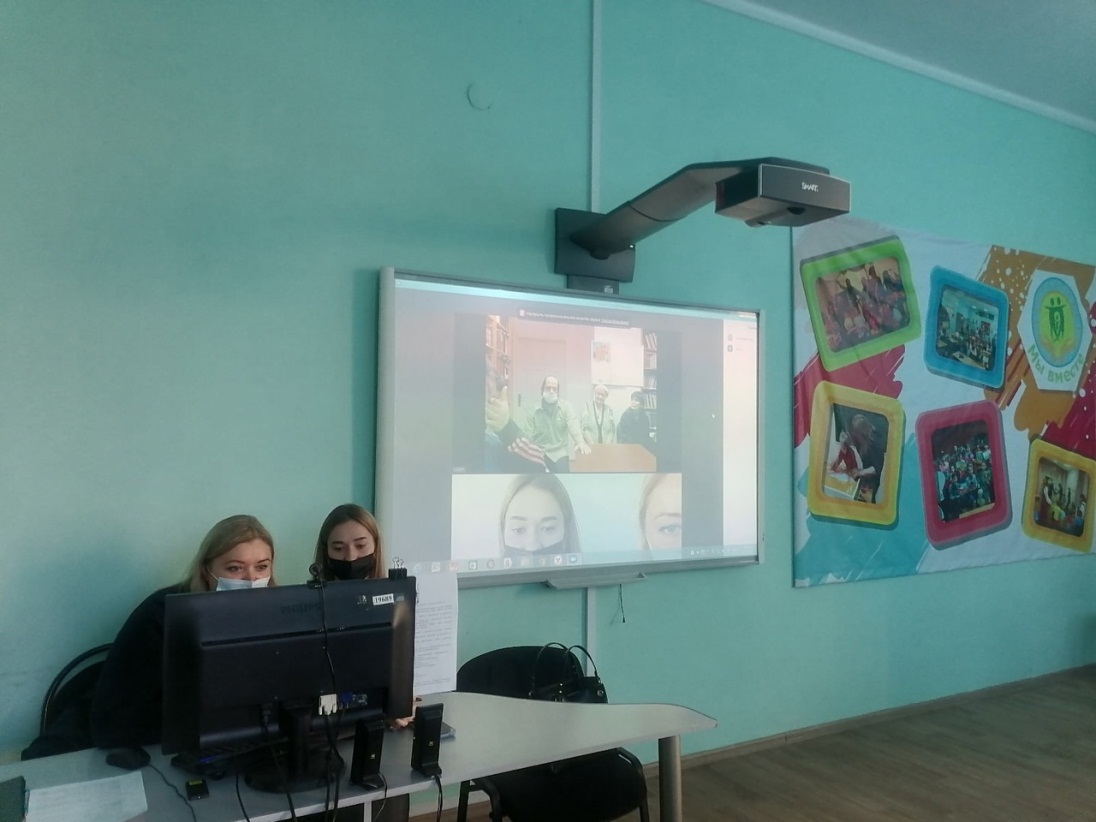 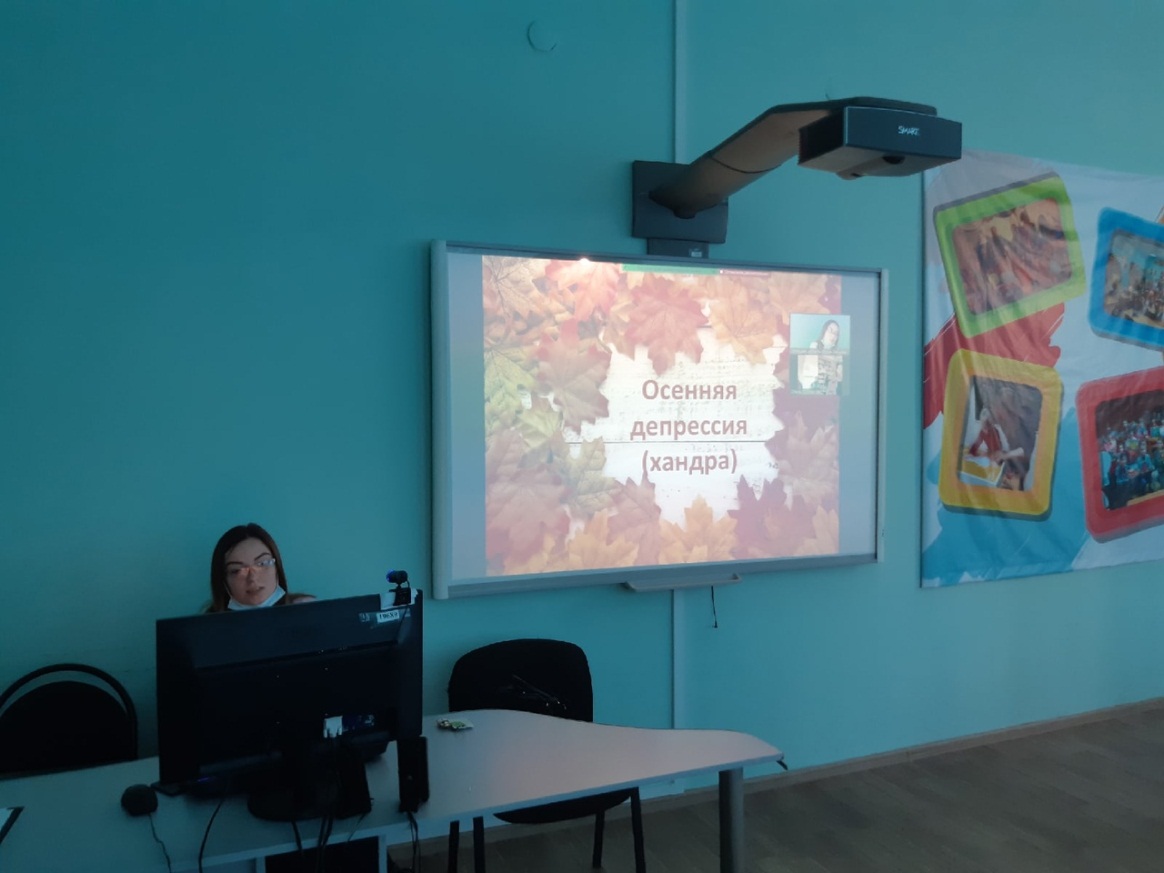 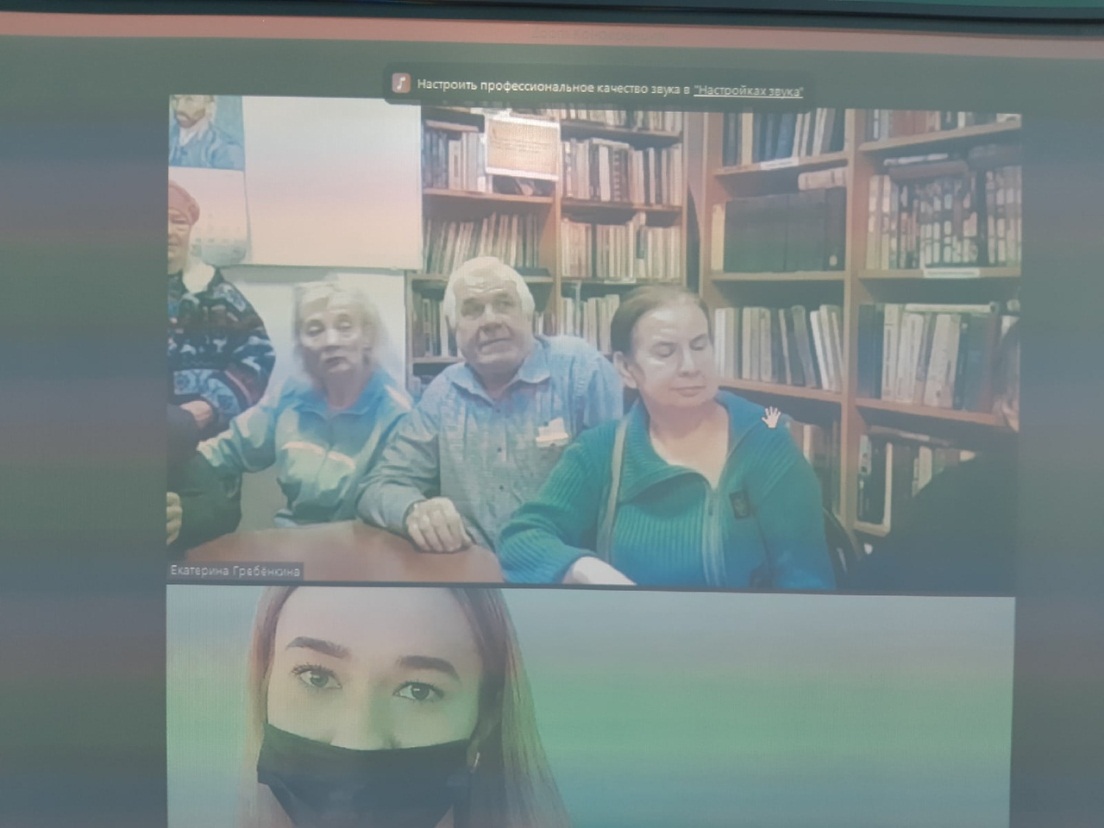 проект «Связь поколений»(помощь пожилым )
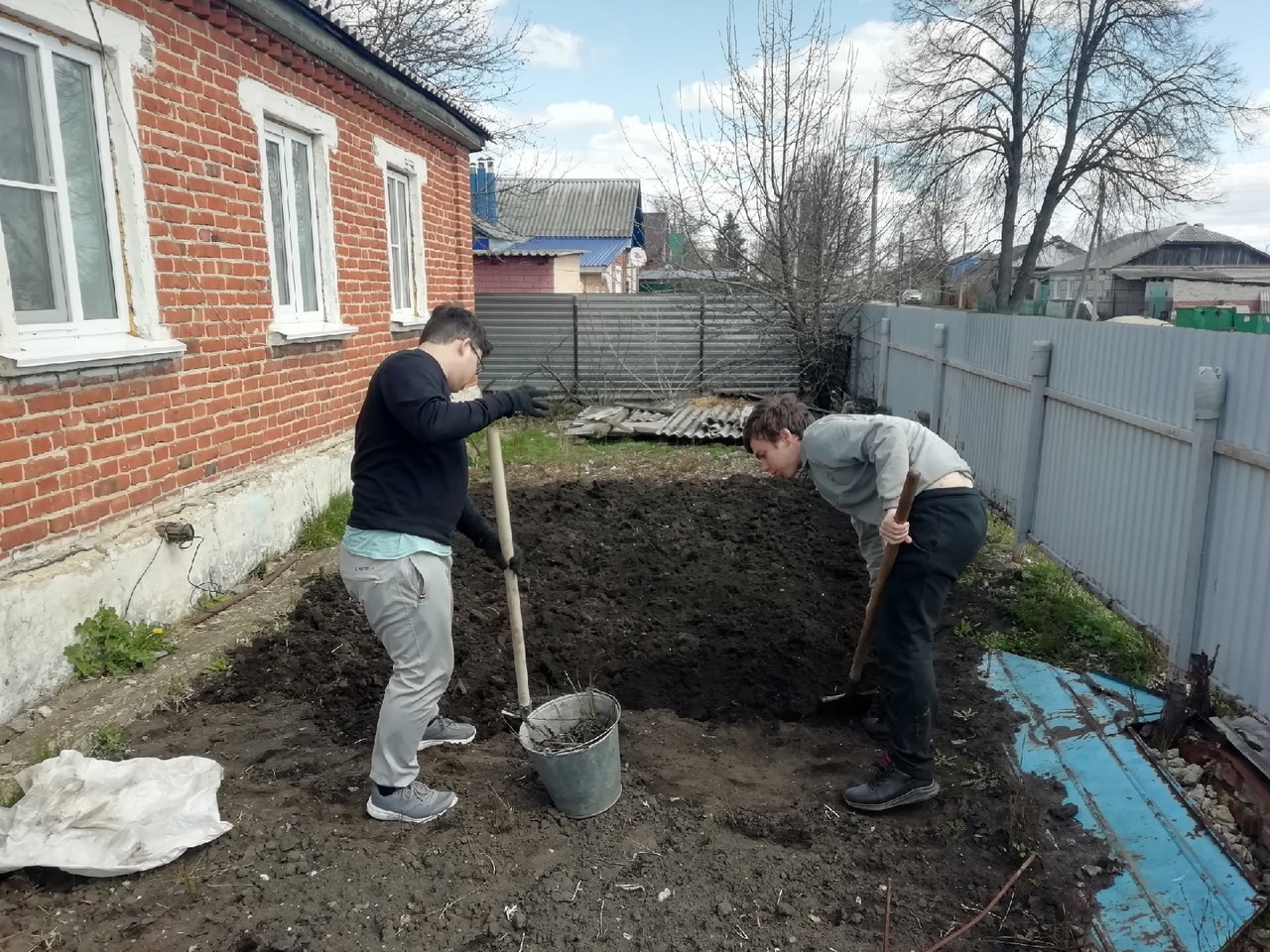 Экологическое волонтерство
Социальное волонтерство
Волонтеры переписи
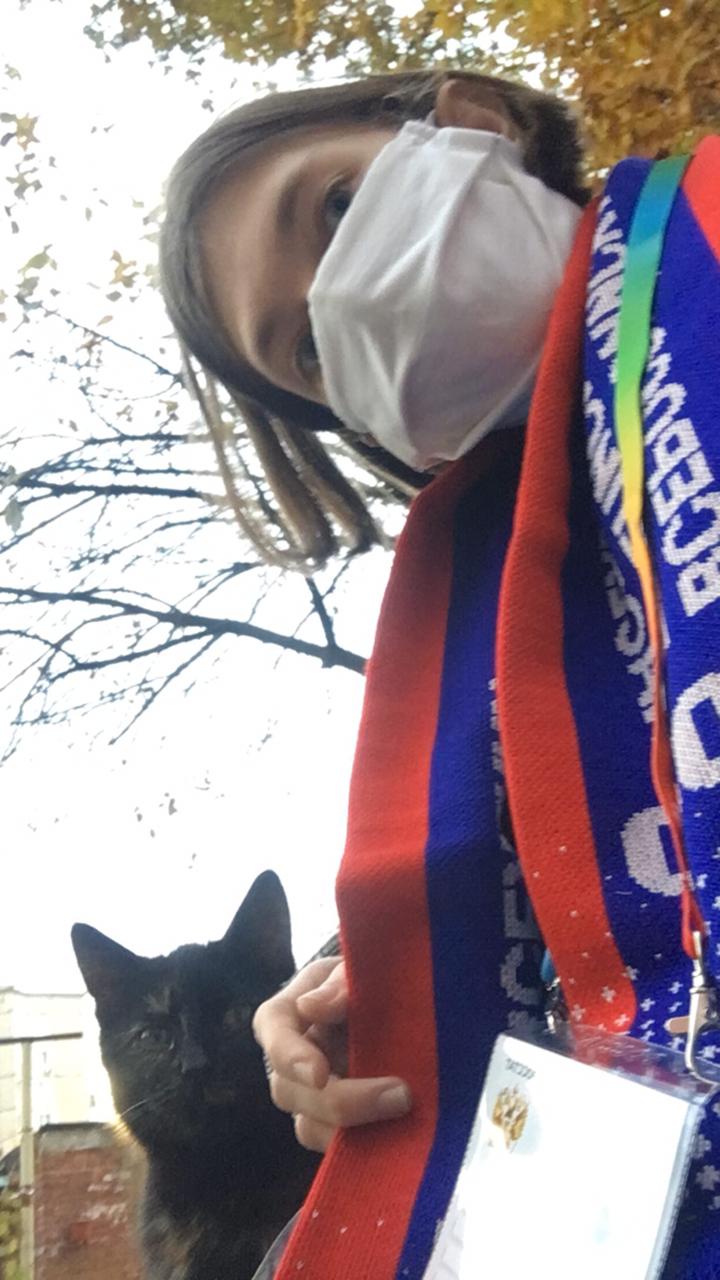 Патриотическое волонтерство
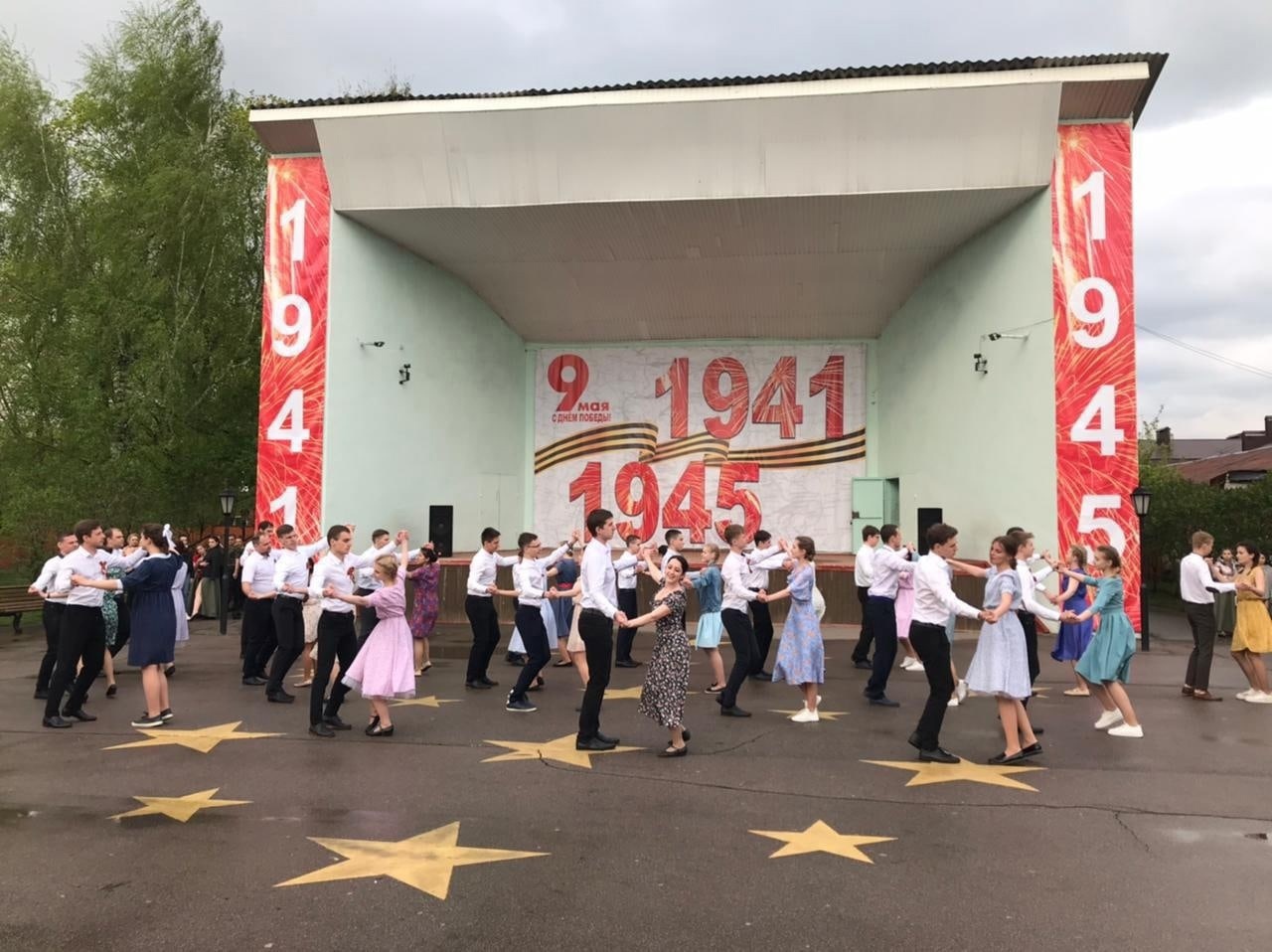 ПОСЛЫ СТУДЕНЧЕСКОГО ДОБРОВОЛЬЧЕСТВА
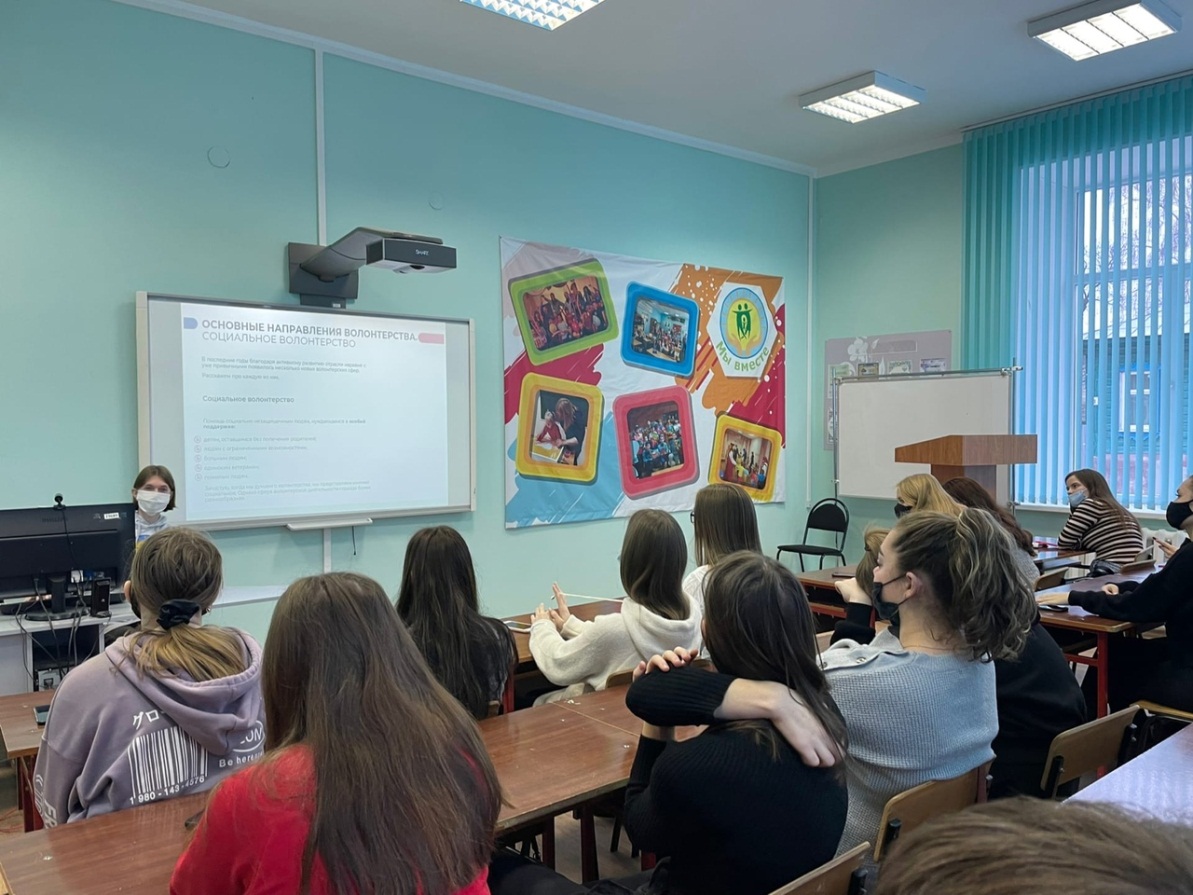 Экологическое волонтерство
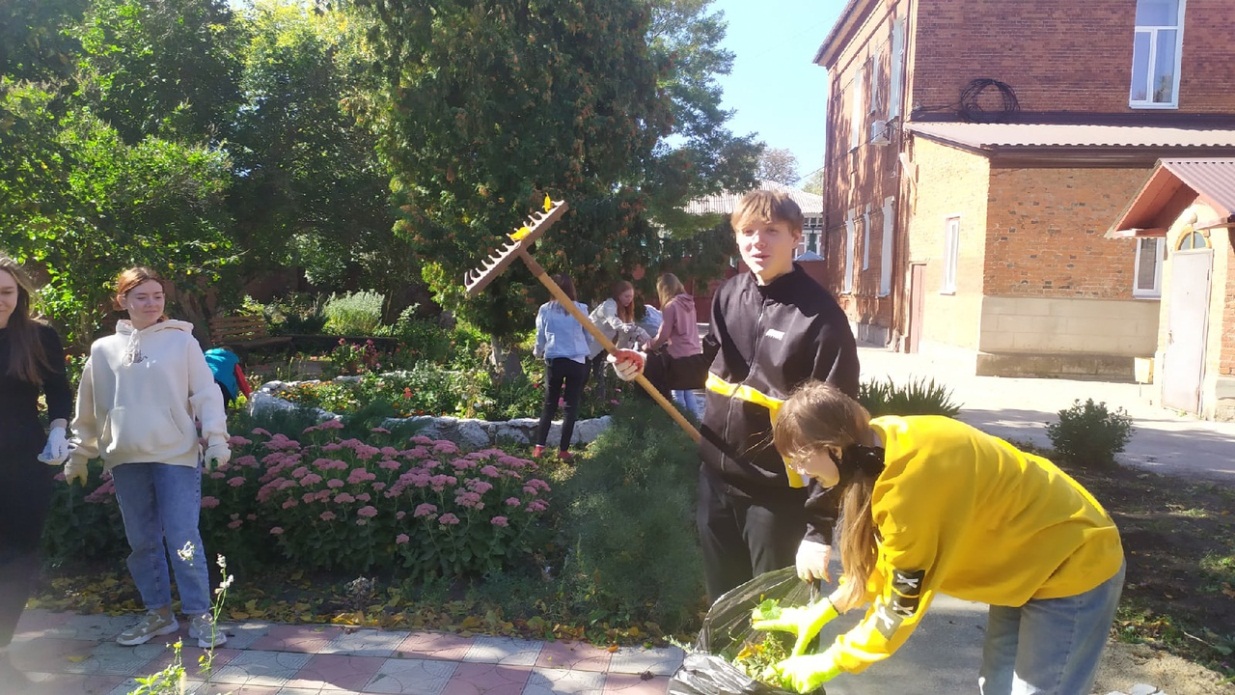 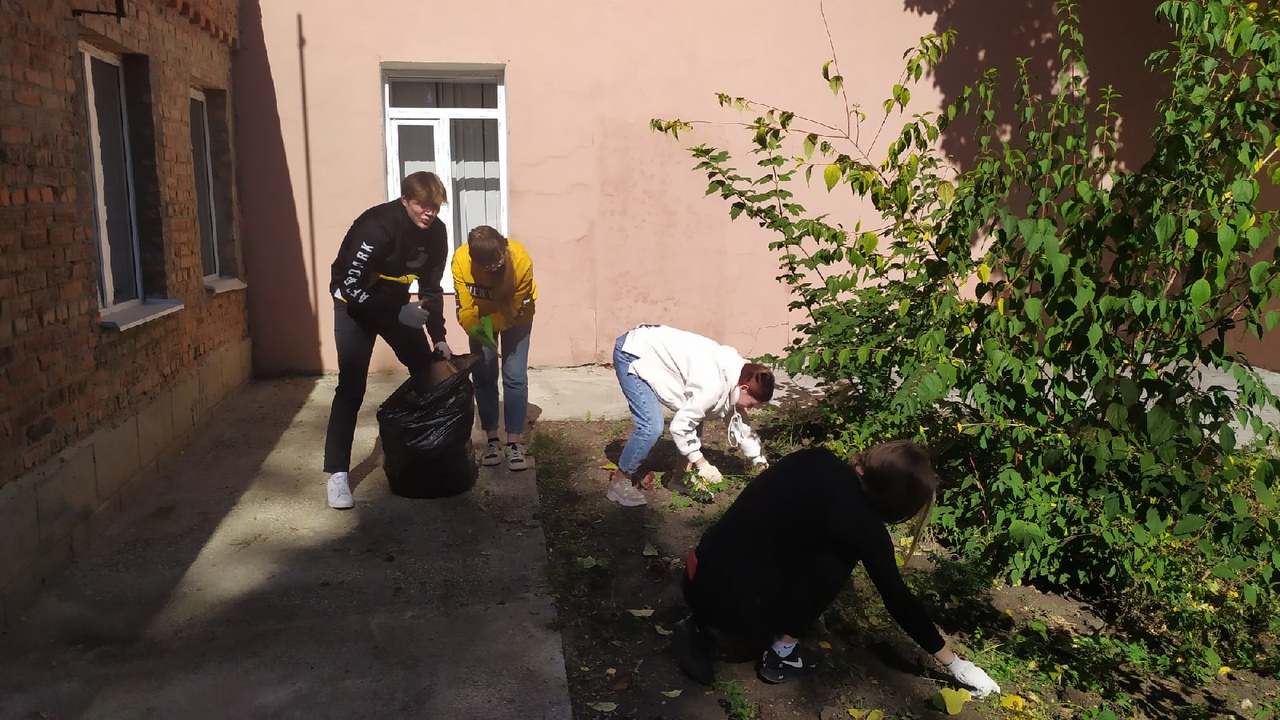 Студенты против КОВИДА
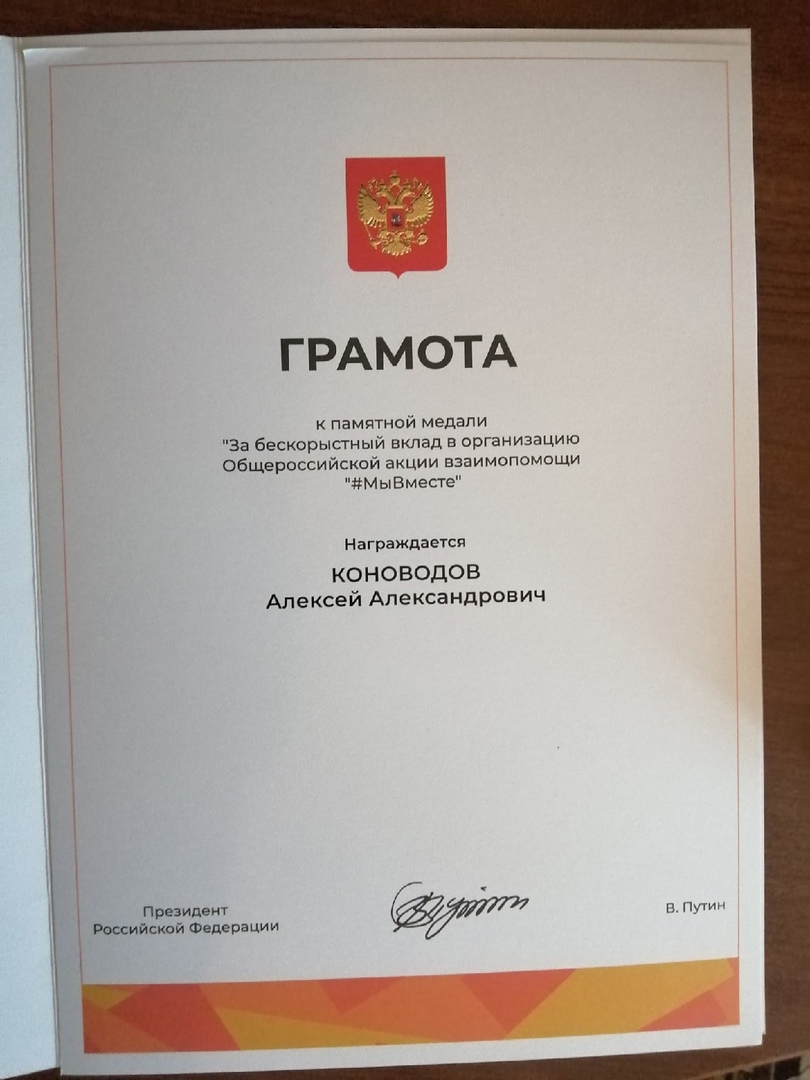